Large Input in DHTC
Thursday AM, Lecture 2
Brian Lin
OSG
Transfers
More Data
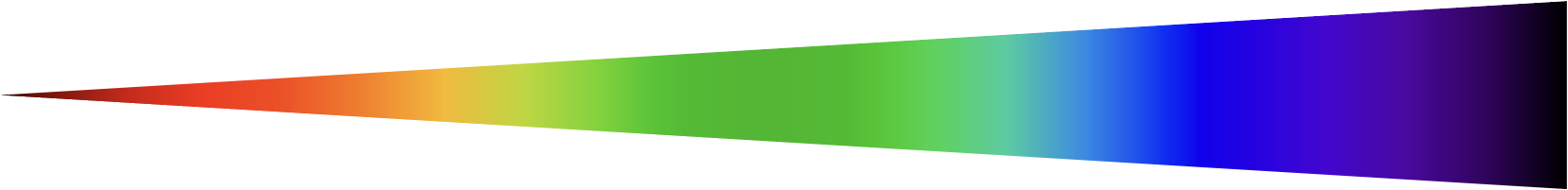 Local
Storage
HTTP
Proxies
StashCache
HTCondor
File Transfer
‹#›
Hardware transfer limits
<10MB/file, 1GB total
exec  server
exec  server
exec  server
exec  server
submit server
HTCondor
<1GB/file and total
(exec dir)/
executable
input
output
submit file
executable
dir/ input
output
‹#›
Reducing data needs
An HTC best practice!

split large input for better throughput and less per-job data
eliminate unnecessary data
compress and combine files
‹#›
Large input in HTC and OSG
exec  server
‹#›
Using a Web Proxy
Place the file onto a local, proxy-configured web server
Have HTCondor download via HTTP address
proxy web server
exec  server
submit server
‹#›
Using a Web Proxy
Place the file onto a proxy-configured web server
Have HTCondor download via HTTP address
proxy web server
file
exec  server
submit server
‹#›
Using a Web Proxy
Place the file onto a proxy-configured web server
Have HTCondor download via HTTP address
proxy web cache
proxy web server
file
exec  server
submit server
‹#›
Using a Web Proxy
Place the file onto a proxy-configured web server
Have HTCondor download via HTTP address
proxy web cache
proxy web server
file
HTCondor
exec  server
submit server
‹#›
Using a Web Proxy
Place the file onto a proxy-configured web server
Have HTCondor download via HTTP address
proxy web cache
proxy web server
file
file
HTCondor
exec  server
submit server
‹#›
Using a Web Proxy
Place the file onto a proxy-configured web server
Have HTCondor download via HTTP address
proxy web cache
proxy web server
file
file
HTCondor
exec  server
submit server
exec  server
exec  server
‹#›
Downloading HTTP Files
HTCondor submit file:  transfer_input_files = http://host.univ.edu/path/to/shared.tar.gz

Anywhere (in-executable, or test download)
wget http://host.univ.edu/path/to/shared.tar.gz
in-executable: make sure to delete after un-tar or at the end of the job!!! (HTCondor thinks it’s ‘new’)
‹#›
Web Proxy Considerations
Managed per-VO
Memory limited, max file size: 1 GB
Local caching at OSG sites
good for shared input files, only
perfect for software and common input
need to rename changed files!!!
Files are downloadable by ANYONE who has the specific HTTP address 
Will work on 100% of OSG sites, though not all sites will have a local cache
‹#›
In the OSG (Ex. 2.1)
place files in $HOME/stash/public
address: http://stash.osgconnect.net/~user/shared.tar.gz
proxy web cache
Stash server
file
file
HTCondor
exec  server
any HTC submit
exec  server
exec  server
‹#›
Large input in HTC and OSG
exec  server
‹#›
Using StashCache for Input
regionally-cached repository managed by OSG Connect
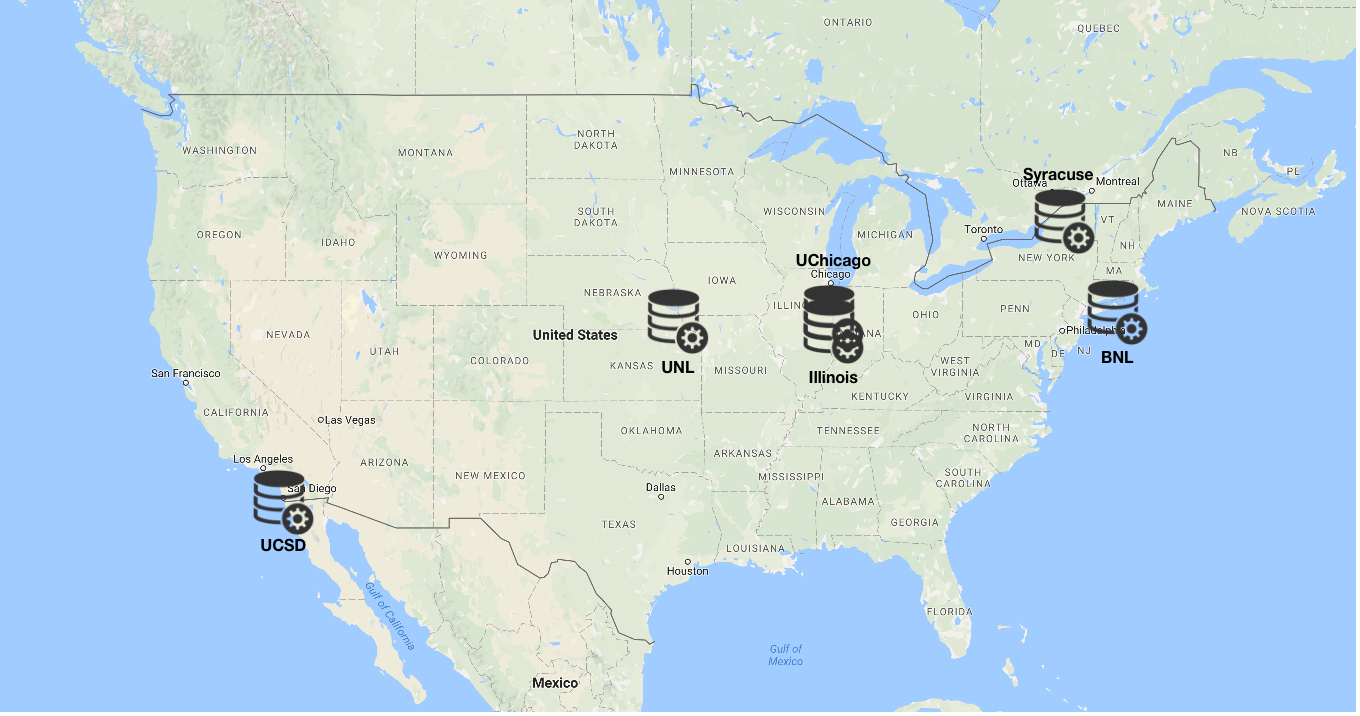 ‹#›
Placing Files in StashCache
Place files in /home/username/stash/public on osgconnect.net
osgconnect.net
regional cache
“Stash” origin
local server
file
/home/username/stash/public
exec  server
any OSG submit
exec  server
exec  server
‹#›
Obtaining Files in StashCache
Use HTCondor transfer for other files
osgconnect.net
regional cache
“Stash” origin
local server
file
file
/home/username/stash/public
HTCondor
exec  server
any OSG submit
exec  server
exec  server
‹#›
Obtaining Files in StashCache
Download using stashcp command (available as an OASIS software module)
login.osgconnect.net
regional cache
“Stash” origin
local server
file
file
stashcp
/home/username/stash/public
HTCondor
exec  server
any OSG submit
exec  server
exec  server
‹#›
In the Submit File
Require StashCashe sites in the submit file
+WantsStashCache

Require sites with OASIS modules (for stashcp)
Requirements = <OTHER REQUIREMENTS> && (HAS_MODULES =?= true)
‹#›
In the Job Executable
#!/bin/bash
# setup:
module load stashcache
stashcp /user/username/public/file.tar.gz ./

<untar, then remove the tarball>
<job commands>

<remove all files from StashCache>
# END
‹#›
StashCache Considerations
Available at ~90% of OSG sites
Regional caches on very fast networks
Max file size: 10 GB
shared OR unique data
Can copy multiple files totaling >10GB
Just like HTTP proxy, change name when update files
‹#›
Large input in HTC and OSG
exec  server
‹#›
Other Options?
Some distributed projects with LARGE, shared datasets may have project-specific repositories that exist only on certain sites
(e.g. CMS, ATLAS, LIGO?, FIFE?, others?)
Jobs will require specific sites with local copies and use project-specific access methods 
OASIS?
Best for lots of small files per job (e.g. software)
StashCache and web proxies better for fewer larger files per job
‹#›
Cleaning Up Old Data
For StashCache AND web proxies: 
make sure to delete data when you no longer need it in the origin!!!

StashCache and VO-managed web proxy servers do NOT have unlimited space!
Some may regularly clean old data for you. Check with local support.
‹#›
Other Considerations
Only use these options if you MUST!!
Each comes with limitations on site accessibility and/or job performance, and extra data management concerns
‹#›
Exercises
2.1  Using a web proxy for shared input
place the blast database on the web proxy
2.2  StashCache for shared input
place the blast database in StashCache
2.3  StashCache for unique input
convert movie files
‹#›
Questions?
Next: Exercises 2.1-2.3
Later: Large output and shared filesystems
‹#›